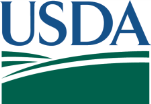 United States Department of Agriculture
Wild Horse Management on National Forest Lands
Tolani Francisco, DVM MPH
Wild Horse and Burro Coordinator
USFS, Southwestern Region
Albuquerque, NM
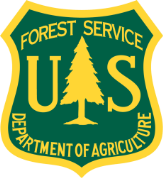 Forest Service
Southwestern Region
[Speaker Notes: I added the USDA and FS required icons for presentations.  Also it is the Southwestern Region.  Is this presentation really addressing gaps or challenges?  It seems like it is really addressing challenges.  Then after I typed the suggested title I read Sam’s invitation.  He uses the word challenges, not gaps.]
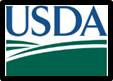 United States Department of Agriculture
Overview
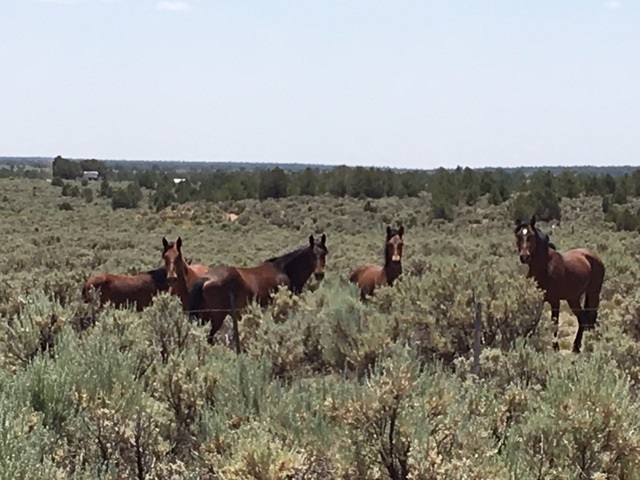 Terminology
Environmental Concerns 
Management Considerations
Education
Disposition
Thinking “Out of the Box”
Photo:  Kaibab NF, AZ
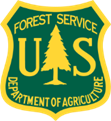 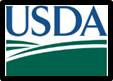 United States Department of Agriculture
Terminology
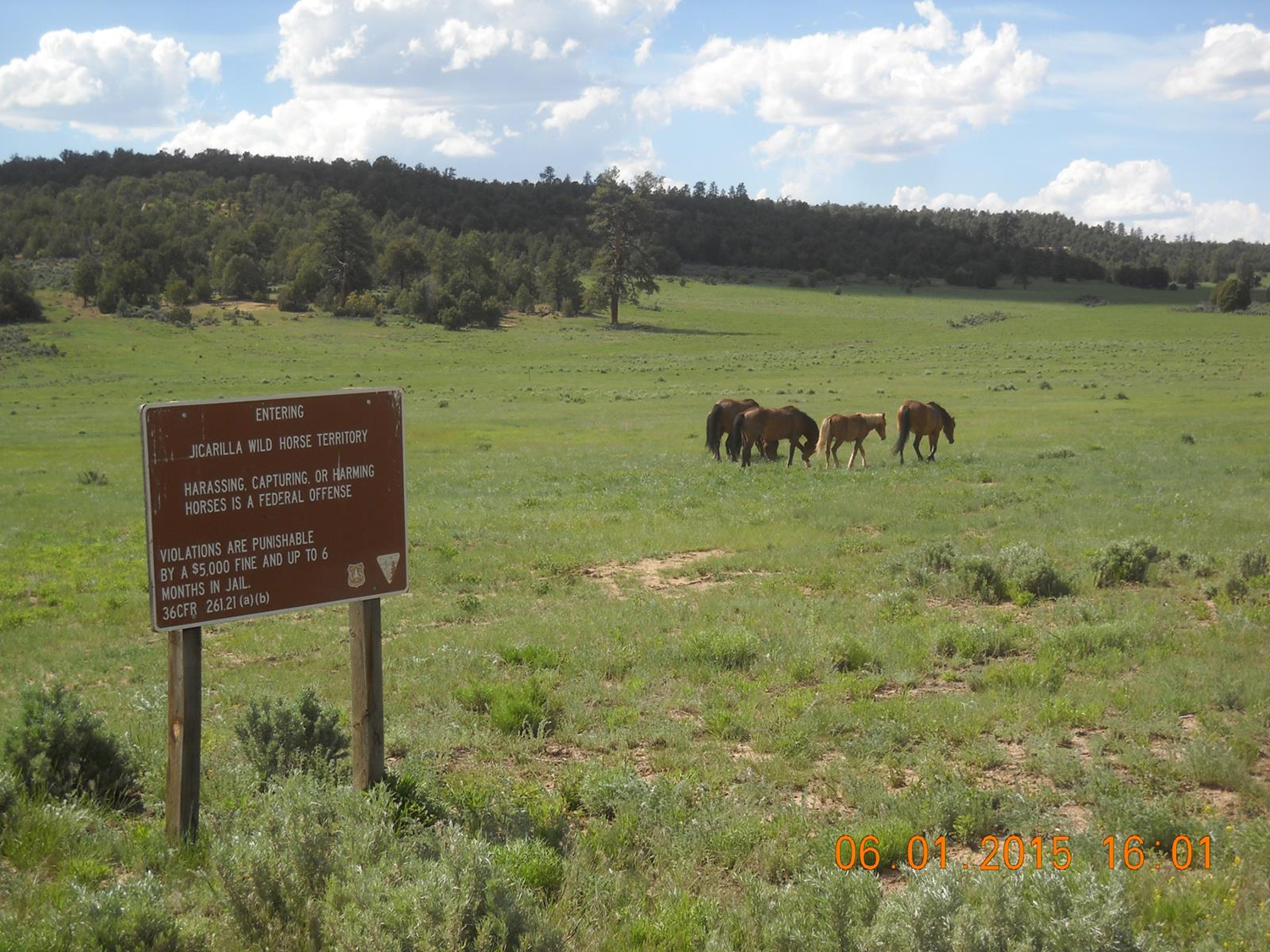 Wild
1971 Wild Free-Roaming Horses and Burros Act
Mustang
Feral
Free Ranging
Unowned
Special Status
Non-domesticated
Photo:  Jicarilla WHT, Carson NF, NM
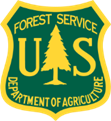 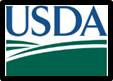 United States Department of Agriculture
Considerations within 
A Multiple-Use Framework
Vegetation & Soils
Water
Wildlife
Public Health
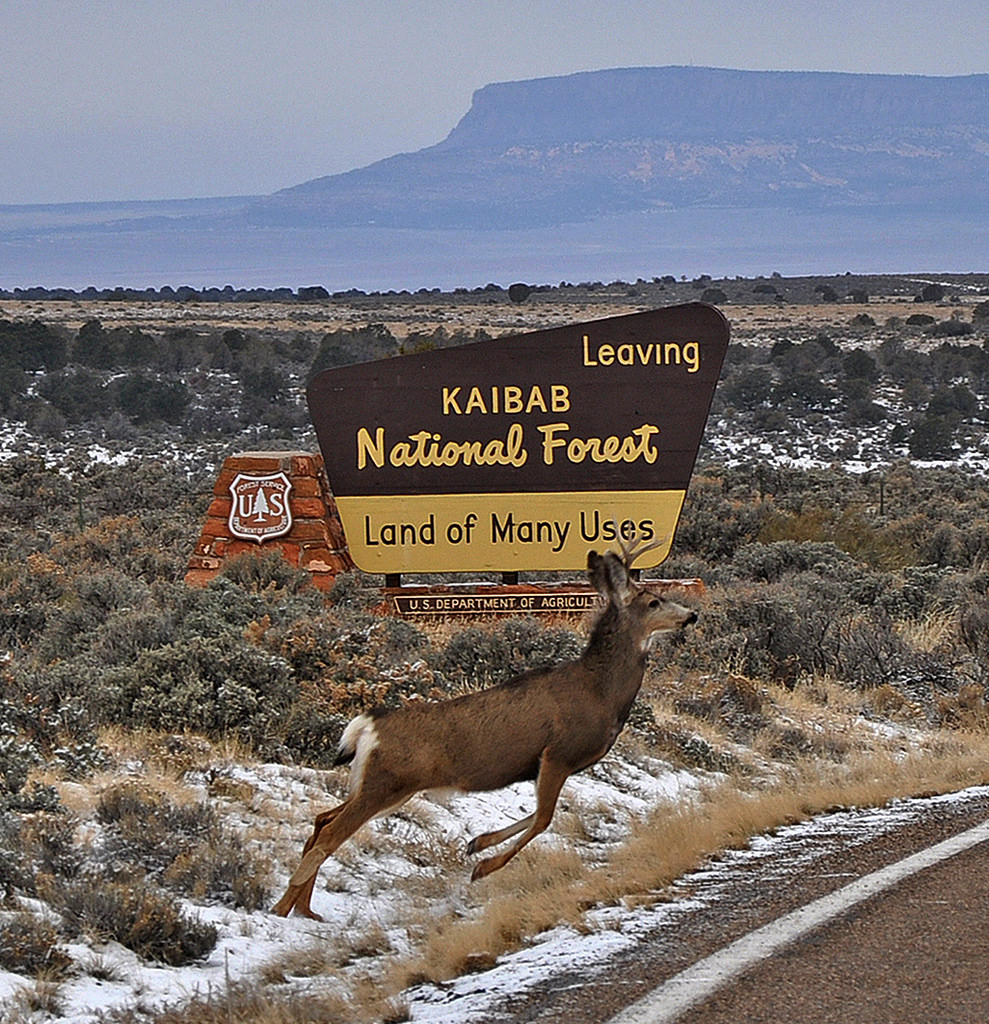 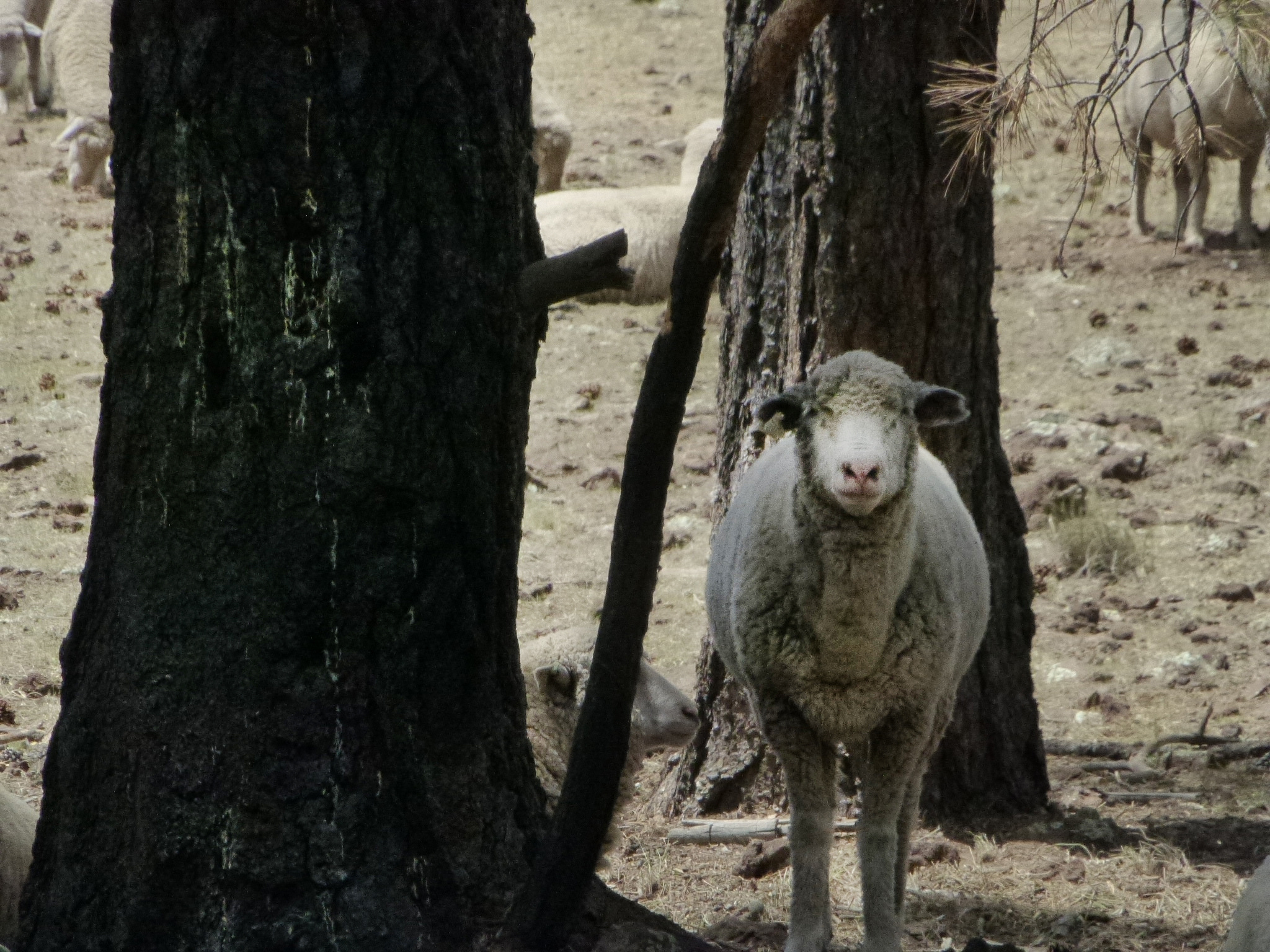 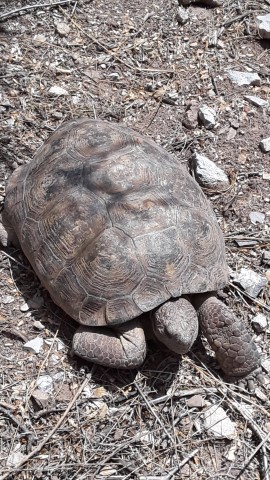 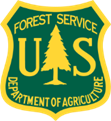 Photos Courtesy Kaibab & Tonto NFs, AZ
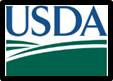 United States Department of Agriculture
Environmental Concerns
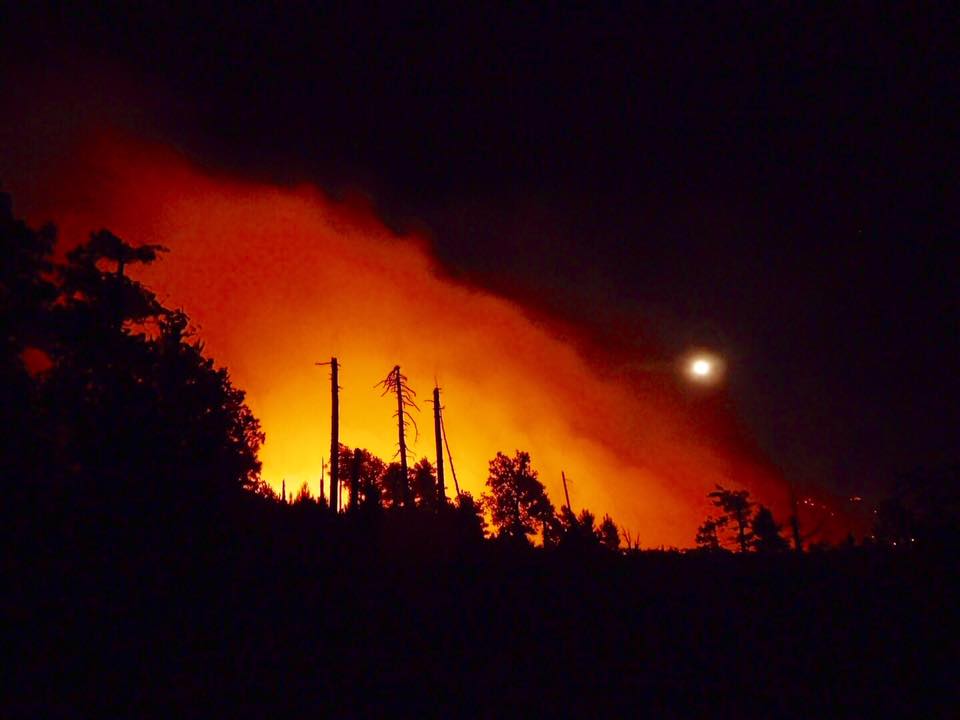 Water
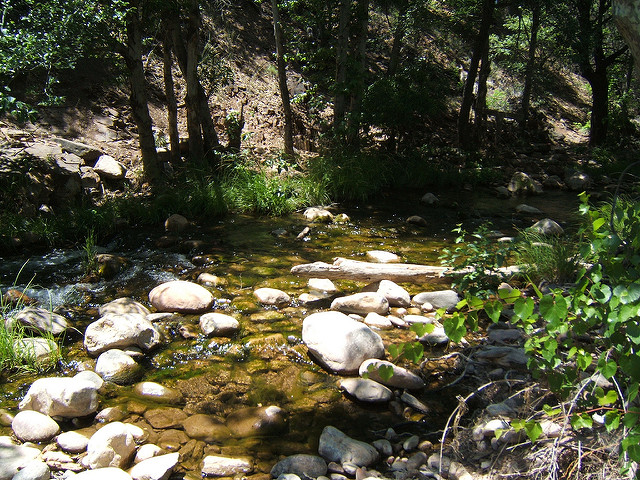 Forage Availability
Fire
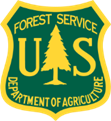 Photos courtesy Kaibab, A-S, & Tonto NFs, AZ
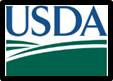 United States Department of Agriculture
Management Considerations
Appropriate Management Level
Genetic viability
Fertility Reduction
Native PZP (Zona Stat H)
PZP 22
Gonacon
Males vs Females
Surgical Sterilization
Chemical Sterilization
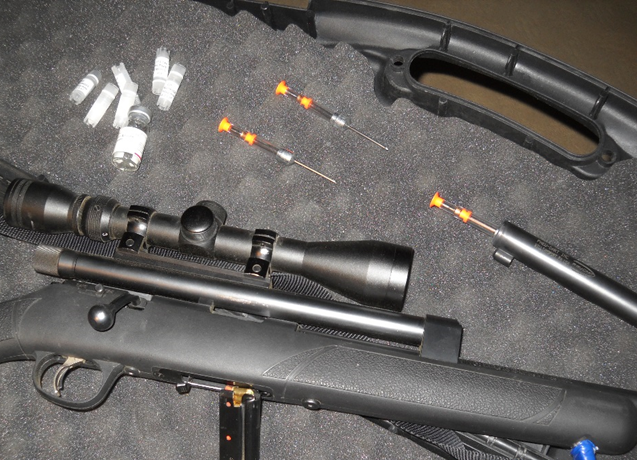 Photo: FS PZP Darting device & equipment
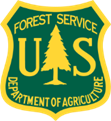 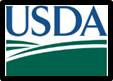 United States Department of Agriculture
Herd Reduction Methods
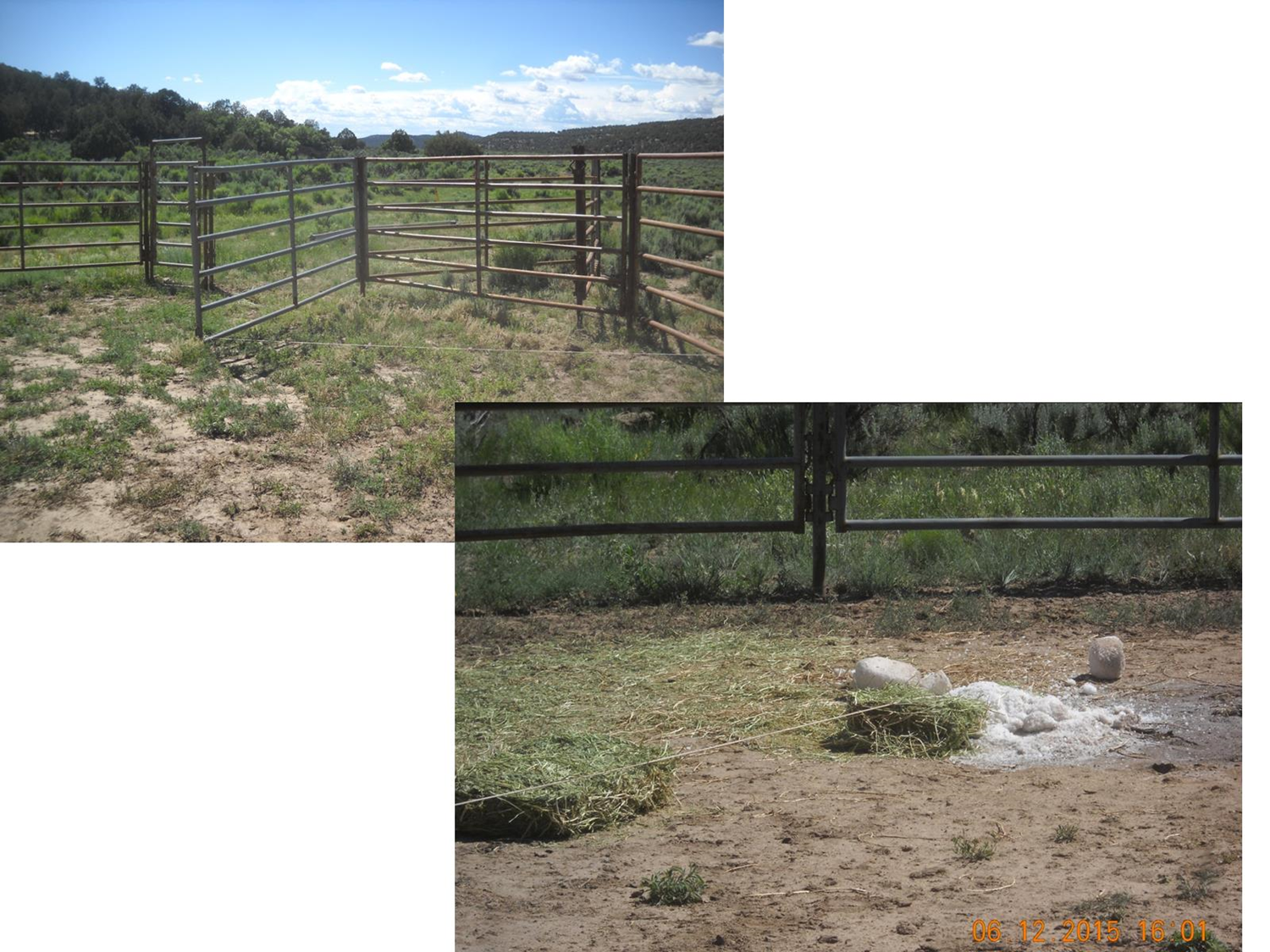 Long Term
Fertility Reduction
Short Term
Gathers
Low Stress techniques
Bait Trapping
Gentle gathering 
More Traditional
Helicopters
Drones
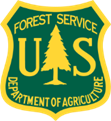 Photo:  S. Kelly, USFS
[Speaker Notes: Drone operators must meet FAA certification process.]
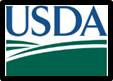 United States Department of Agriculture
Adoptions and Sales
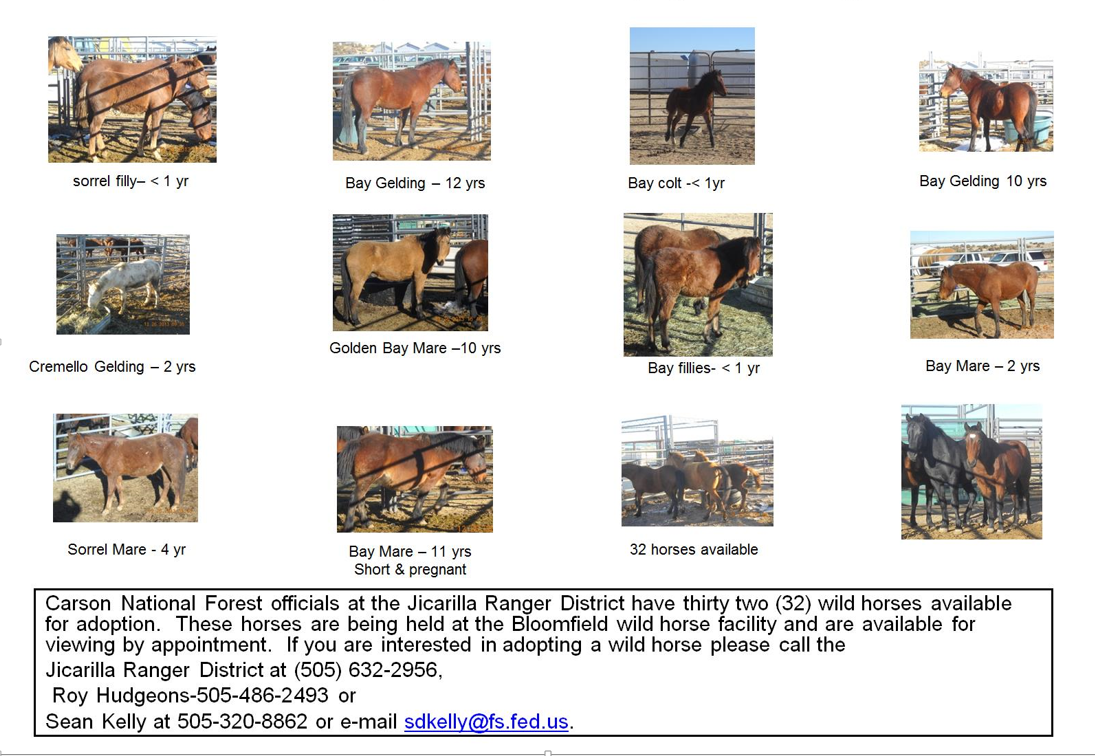 Adoption
Application
Inspection
1 yr to title
Sale
Without limitation
Screen buyers
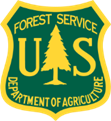 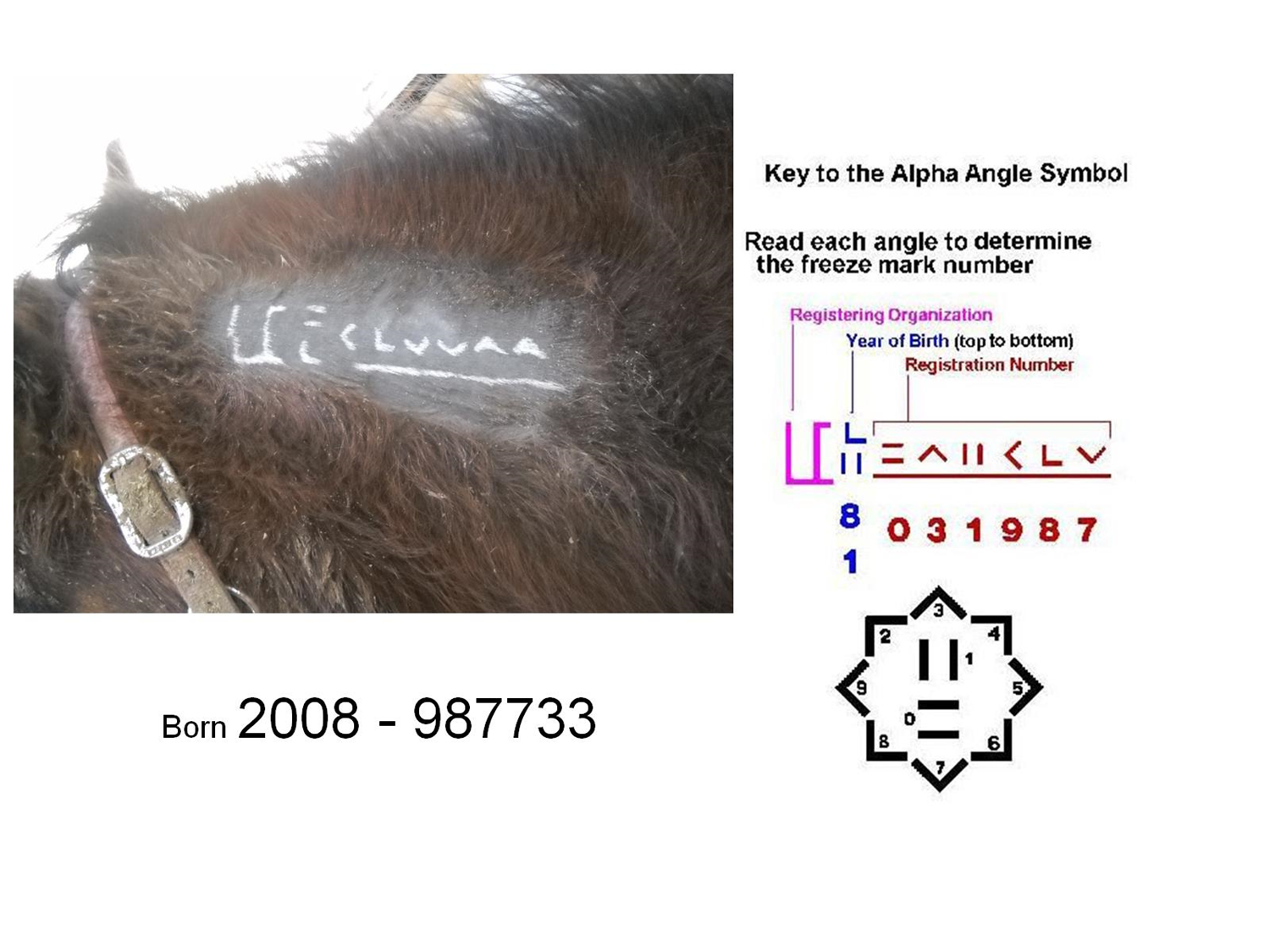 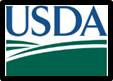 United States Department of Agriculture
Identification
Physical Descriptions
Photos
Drawings
Freeze Brands
BLM
FS
Microchips
Southwest Region
Registered in National database
Neck Tags
Not USDA compliant
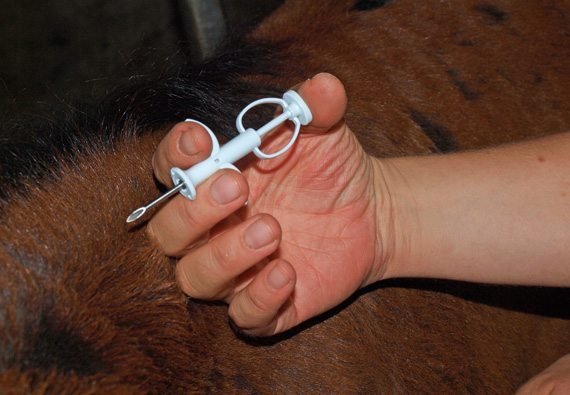 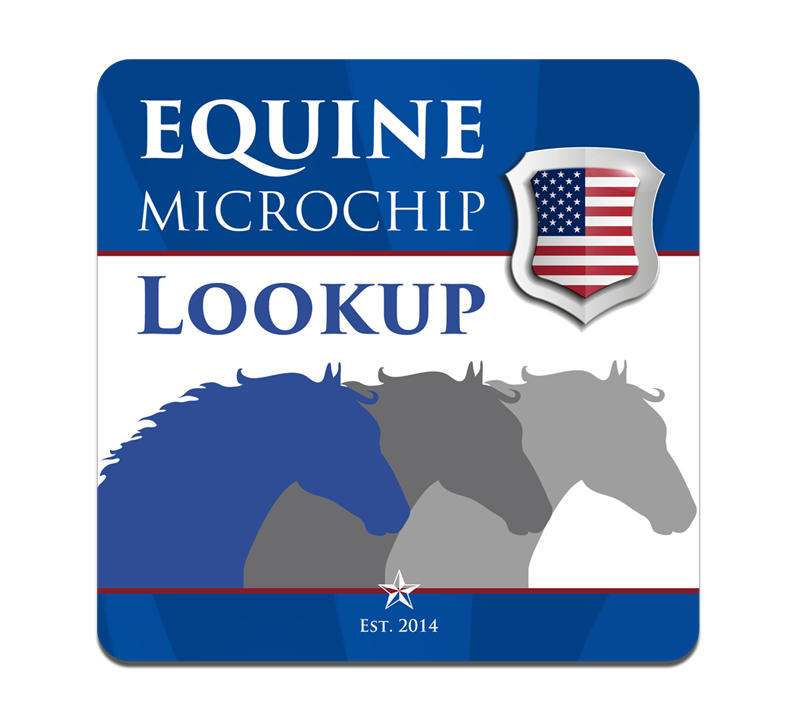 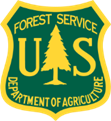 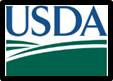 United States Department of Agriculture
Education
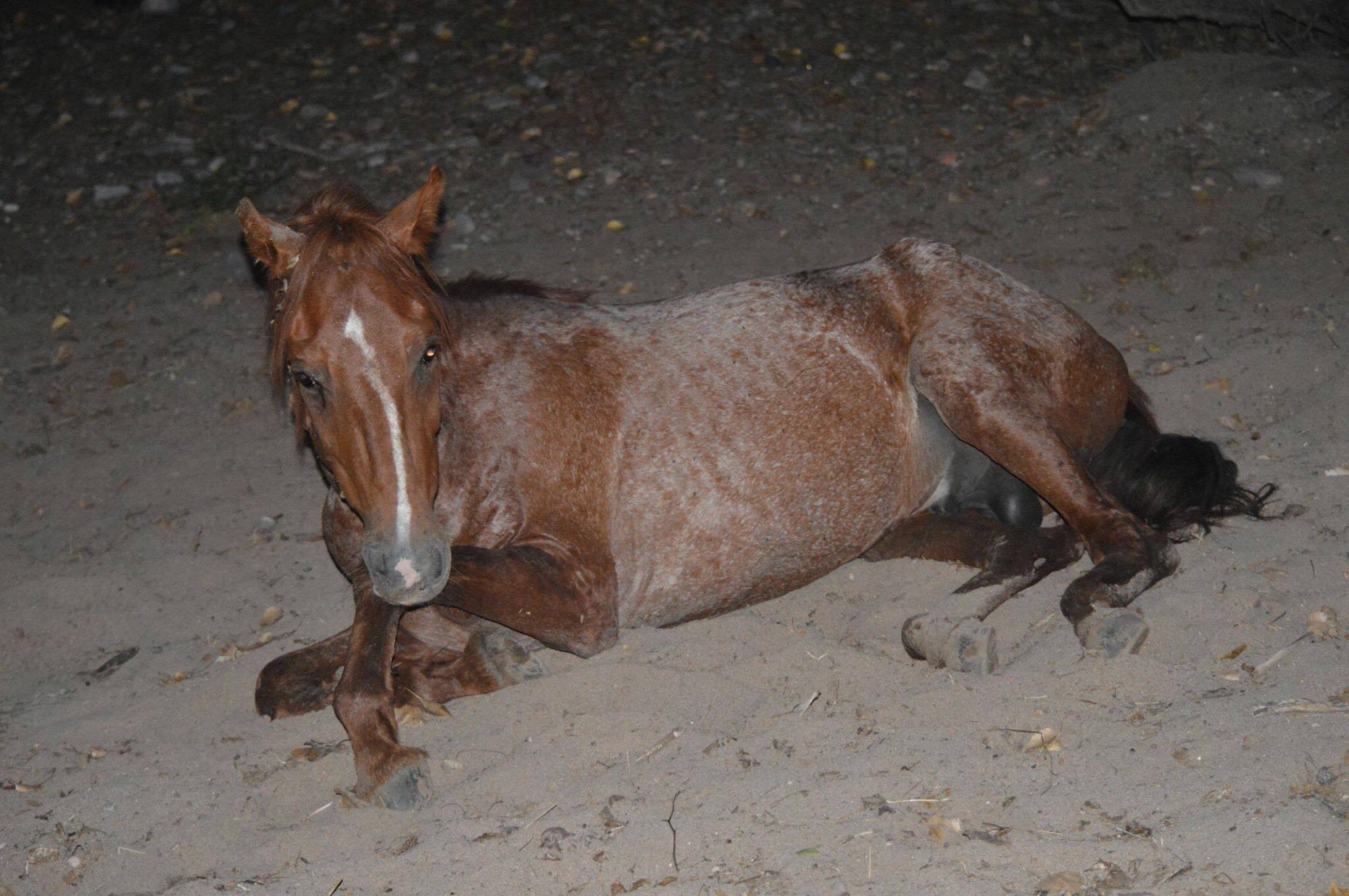 General Public
Advocates
Owners
New
Previous
Responsibilities
Health
Nutrition
Public Health
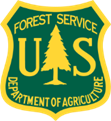 Photo: Courtesy AZDA
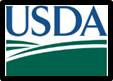 United States Department of Agriculture
Dispositions
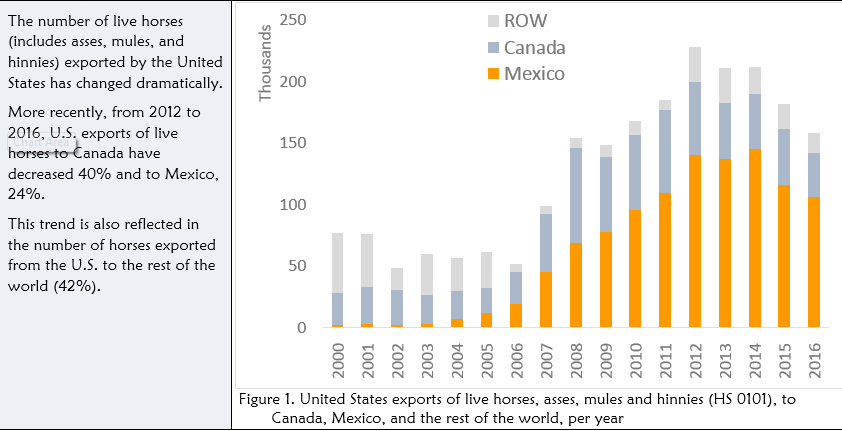 US halted slaughter in 2007
Canada
6 month residence (EU requirement)
Reports indicate 65-70% from US
Mexico
In 2015, 87% of slaughter was from US
EU banned import of horsemeat Dec 2014
Concerns over pharmaceutical residues
Barbiturates in Dog Food (FDA)
EU & Asian for human consumption
Carcass Disposal
Source:  USDA APHIS VS, CEAH May 4, 2017, North American Live Horse and Global Horse Meat Trade Trends
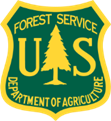 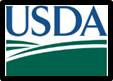 United States Department of Agriculture
Time to think outside the Box
Mark Zabel PhD- CSU Zabel Prion Laboratory
William E. Simpson-horse talk blog
https://www.horsetalk.co.nz/2017/07/20/politicization-plight-wild-horses-burros-america/#FzUp8MzMhwPMSlVv.99
Collaboration between agencies, tribes, states, universities, NGO’s
Tribes have more horses than the BLM
Perryman et al, Range Magazine
Forum:  A Framework for Resetting Wild Horse and Burro Management
No single answer-together we MUST do more
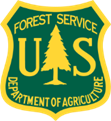 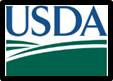 United States Department of Agriculture
Questions?
Tolani Francisco DVM MPH
Wild Horse and Burro Coordinator
USFS Southwestern Region
333 Broadway Blvd, SE
Albuquerque, NM 87102

tolanifrancisco@fs.fed.us
Desk 505-842-3260
Cell 505-850-3253
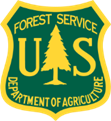 Photo:  Heber horses